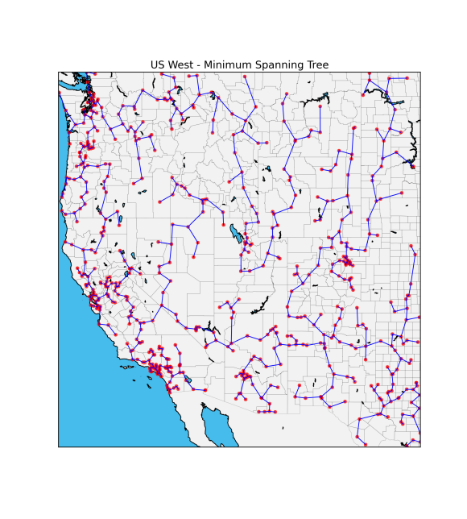 CSE 417Algorithms and Complexity
Winter 2023
Lecture 13
Minimum Spanning Trees
2/3/2002
CSE 417
1
Announcements
Midterm,  Wednesday,  Feb 8 

Topics: Material Presented in Lecture
Stable Matching
Graphs and simple graph algorithms
Breadth First Search
Topological Sort
Greedy Algorithms
Interval Scheduling Problems
Shortest Paths Algorithms
Minimum Spanning Tree Algorithms
2/3/2002
CSE 417
2
Minimum Spanning Tree
15
t
a
6
9
14
3
4
e
10
13
c
s
21
20
15
17
2
7
g
b
8
f
22
u
12
1
16
v
2/3/2002
CSE 417
3
Greedy Algorithms for Minimum Spanning Tree
Prim’s Algorithm: Extend a tree by including the cheapest out going edge
Kruskal’s Algorithm: Add the cheapest edge that joins disjoint components
4
b
c
20
5
11
8
a
d
7
22
e
2/3/2002
CSE 417
4
Greedy Algorithm 1Prim’s Algorithm
Extend a tree by including the cheapest out going edge
15
t
a
6
14
3
9
4
e
10
13
c
s
11
20
5
Construct the MST with Prim’s algorithm starting from vertex a
Label the edges in order of insertion
17
2
7
g
b
8
f
22
u
12
1
16
v
2/3/2002
CSE 417
5
Greedy Algorithm 2Kruskal’s Algorithm
Add the cheapest edge that joins disjoint components
15
t
a
6
14
3
9
4
e
10
13
c
s
11
20
5
17
2
7
Construct the MST with Kruskal’s algorithm
Label the edges in order of insertion
g
b
8
f
22
u
12
1
16
v
2/3/2002
CSE 417
6
Why do the greedy algorithms work?
For simplicity, assume all edge costs are distinct
2/3/2002
CSE 417
7
Edge inclusion lemma
Let S be a subset of V, and suppose e = (u, v) is the minimum cost edge of E, with u in S and v in V-S
e is in every minimum spanning tree of G
Or equivalently, if e is not in T, then T is not a minimum spanning tree
e
S
V - S
2/3/2002
CSE 417
8
e is the minimum cost edge between S and V-S
Proof
Suppose T is a spanning tree that does not contain e
Add e to T, this creates a cycle
The cycle must have some edge e1 = (u1, v1) with u1 in S and v1 in V-S






T1 = T – {e1} + {e} is a spanning tree with lower cost
Hence, T is not a minimum spanning tree
e1
S
V - S
e
2/3/2002
CSE 417
9
Optimality Proofs
Prim’s Algorithm computes a MST
Kruskal’s Algorithm computes a MST

Show that when an edge is added to the MST by Prim or Kruskal, the edge is the minimum cost edge between S and V-S for some set S.
2/3/2002
CSE 417
10
Prim’s Algorithm
S = { };    T = { };
while S != V
	choose the minimum cost edge                    	e = (u,v), with u in S, and v in V-S
	add e to T
	add v to S
2/3/2002
CSE 417
11
Prove Prim’s algorithm computes an MST
Show an edge e is in the MST when it is added to T
2/3/2002
CSE 417
12
Kruskal’s Algorithm
Let C = {{v1}, {v2}, . . ., {vn}};  T = { }
while |C| > 1
	Let e = (u, v) with u in Ci and v in Cj be the 	minimum cost edge joining distinct sets in C
	Replace Ci and Cj by Ci U Cj
	Add e to T
2/3/2002
CSE 417
13
Prove Kruskal’s algorithm computes an MST
Show an edge e is in the MST when it is added to T
2/3/2002
CSE 417
14
MST Implementation and runtime
Prim’s Algorithm
Implementation, runtime:  just like Dijkstra’s algorithm
Use a heap,  runtime O(m log n)
Kruskal’s Algorithm
Sorting edges by cost:  O(m log n)
Managing connected components uses the Union-Find data structure
Amazing, pointer based data structure
Very interesting mathematical result
2/3/2002
CSE 417
15
Disjoint Set ADT
Data: set of pairwise disjoint sets.
Required operations
Union – merge two sets to create their union
Find – determine which set an item appears in

Check Find(v)  Find(w) to determine if (v,w) joins separate components
Do Union(v,w) to merge sets
16
12/5/2022
CSE 332
16
Up-Tree for DS Union/Find
Observation: we will only traverse these trees upward from any given node to find the root.

Idea: reverse the pointers (make them point up from child to parent).  The result is an up-tree.
Initial state
1
2
3
4
5
6
7
Intermediate
state
1
3
7
2
5
4
Roots are the names of each set.
6
12/5/2022
CSE 332
17
Application: Clustering
Given a collection of points in an r- dimensional space and an integer K, divide the points into K sets that are closest together
2/3/2002
CSE 417
18
Distance clustering
Divide the data set into K subsets to maximize the distance between any pair of sets
dist (S1, S2) = min {dist(x, y) | x in S1, y in S2}
2/3/2002
CSE 417
19
Divide into 2 clusters
2/3/2002
CSE 417
20
Divide into 3 clusters
2/3/2002
CSE 417
21
Divide into 4 clusters
2/3/2002
CSE 417
22
Distance Clustering Algorithm
Let C = {{v1}, {v2},. . ., {vn}};  T = { }
while |C| > K
	Let e = (u, v) with u in Ci and v in Cj be the 	minimum cost edge joining distinct sets in C
	Replace Ci and Cj by Ci U Cj
2/3/2002
CSE 417
23
K-clustering
2/3/2002
CSE 417
24
Shortest paths in directed graphs vs undirected graphs
2
d
2
d
1
1
a
a
5
5
4
4
4
4
4
4
e
e
1
1
c
c
s
2
s
2
3
3
3
3
2
2
6
g
6
g
b
b
3
3
7
7
f
f
2/3/2002
CSE 417
25
What about the minimum spanning tree of a directed graph?
Must specify the root r
Branching:  Out tree with root r
2
d
2
d
1
1
a
a
5
5
4
4
4
4
4
4
e
e
1
1
c
c
r
2
r
2
3
3
3
3
2
2
6
g
6
g
b
b
3
3
7
7
f
f
Assume all vertices reachable from r
Also called an arborescence
2/3/2002
CSE 417
26
Finding a minimum branching
r
r
10
10
2
2
4
4
1
2
2
2
2
8
4
4
2/3/2002
CSE 417
27
Another MST Algorithm
Choose minimum cost edge into each vertex
Merge into components
Repeat until done
15
t
a
6
9
14
3
4
e
10
13
c
s
11
20
5
17
2
7
g
b
8
f
22
u
12
1
16
v
2/3/2002
CSE 417
28
Idea for branching algorithm
Select minimum cost edge going into each vertex
If graph is a branching then done
Otherwise collapse cycles and repeat
r
2/3/2002
CSE 417
29